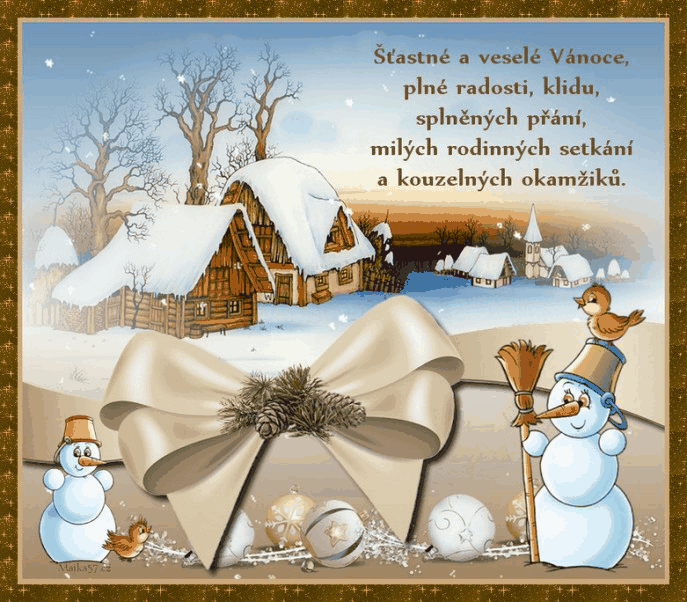 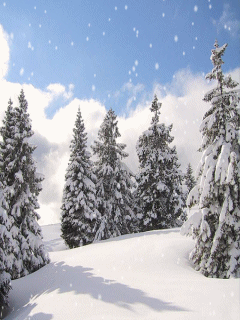 Veselé Vánoce přeje Daniel
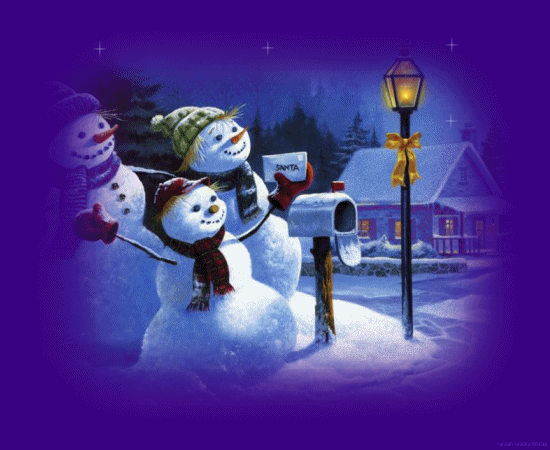